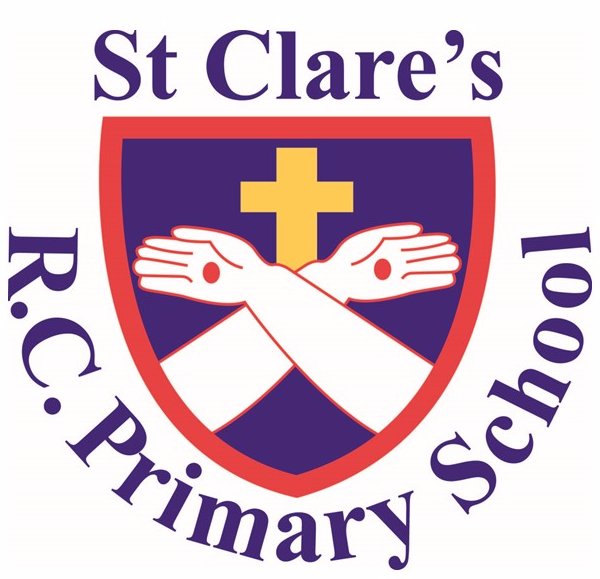 Year 4
Spring 1
History
Topic: Vikings
We will be looking at what Britain after the Anglo Saxon's arrived and what life was like in Britain under Anglo Saxon and Viking rule.
Children will practice being historians by looking at artifacts from this time period and  make historical predictions.
We will look closely at the first Viking raid in Britain- Lindisfarne. Children will explore how the Anglo Saxons and the Viking fought each other for many years 
We will learn about the Danelaw, an area of Britain, that was ruled over by the Vikings and King Alfred a “Great” King.
English
Our class read this half term is Viking Boy, a story set in Viking times about a young boy on an adventure to fix the wrongs that have been done to him.

For English this half term we will be writing our own historical narrative stories set during the Viking times as well as a recount on the first Viking raid in Britain Lindisfarne.
Maths

Multiplication and Division: 
Factor pairs
Multiplying 2-digit by 1-digit/ 3-digit by 1-digit
Dividing 2-digit by 1-digit/ 3-digit by 1-digit

Measurement – Area:
What is area?
Counting squares
Making shapes
Comparing area

Fractions:
Unit and non unit fractions
Tenths/ Counting in tenths
Equivalent fractions
Fractions greater than 1
Adding and subtracting fractions
R.E

Topic: Community:
This topic focuses on the experience of community as an essential and enjoyable part of life for people of every age and faith.  Children will look at the Parish Community and the roles within it in detail. They will discuss and reflect upon the importance of celebrating, responding and belonging to the life of the local Christian community in accordance to God’s word.
Science
As scientist this half term we will be looking at the states of matter.
We will be exploring the three different states of matter – solids, liquids and gases and how these relate to each other.
We will explore what properties each states of matter has and what is similar and different between the two.
We will conduct investigations and experiments to understand what happens to states of matter when they are heated and cooled
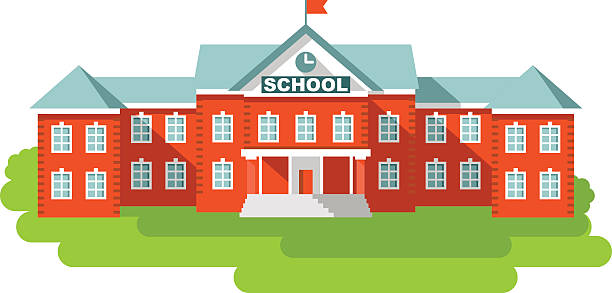